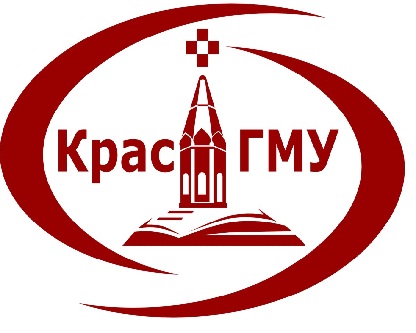 Современные средства профилактики и обработки пролежней
Кафедра сестринского дела и клинического ухода
Выполнили: студенты  123 группы лечебного факультета
 «Санитары года» 
Руководитель: Бахшиева Светлана Алексеевна
Цель
Расширить свои знания в теме обработки пролежней и современных средствах профилактики
"Санитары года"
2
Задачи
Усовершенствование выполнения обработки пролежней


Получение информации о современных средствах профилактики пролежней
"Санитары года"
3
Пролежни
"Санитары года"
4
Пролежни -
некроз мягких тканей в результате постоянного давления, сопровождающегося местными нарушениями кровообращения и нервной трофики
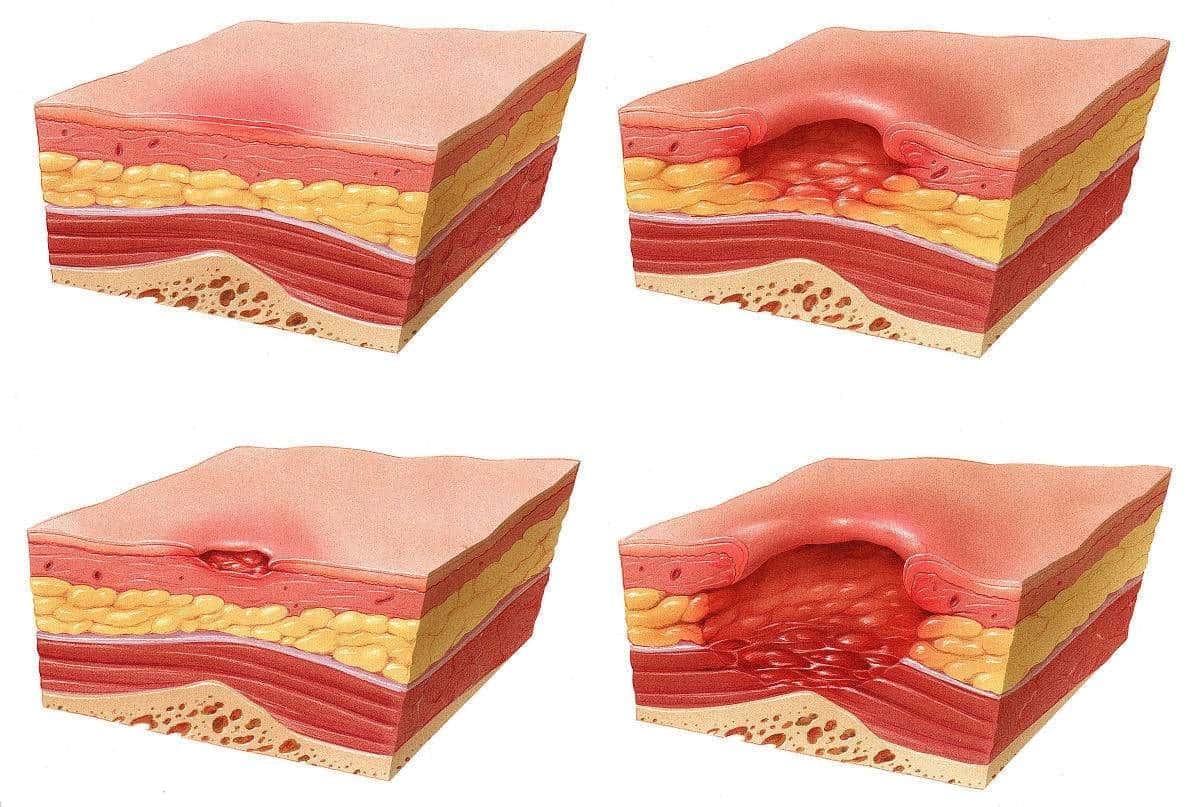 "Санитары года"
5
Причины возникновения
Недостаточный уход за больным
Слишком большой или слишком малый вес пациента
Сухость кожи
Недержание мочи или кала
Заболевания, приводящие к нарушению трофики (питания) тканей
Анемия
Ограниченная подвижность
Повышение или понижение температуры тела
Недостаточное белковое питание
"Санитары года"
6
Стадии пролежней
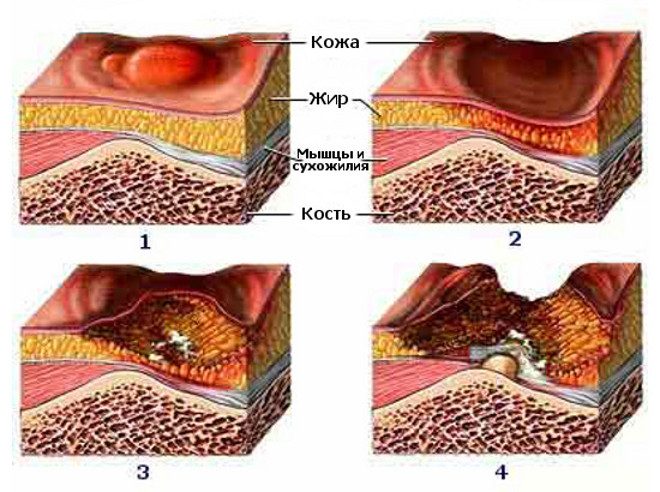 "Санитары года"
7
Стадии пролежней
Степень I:
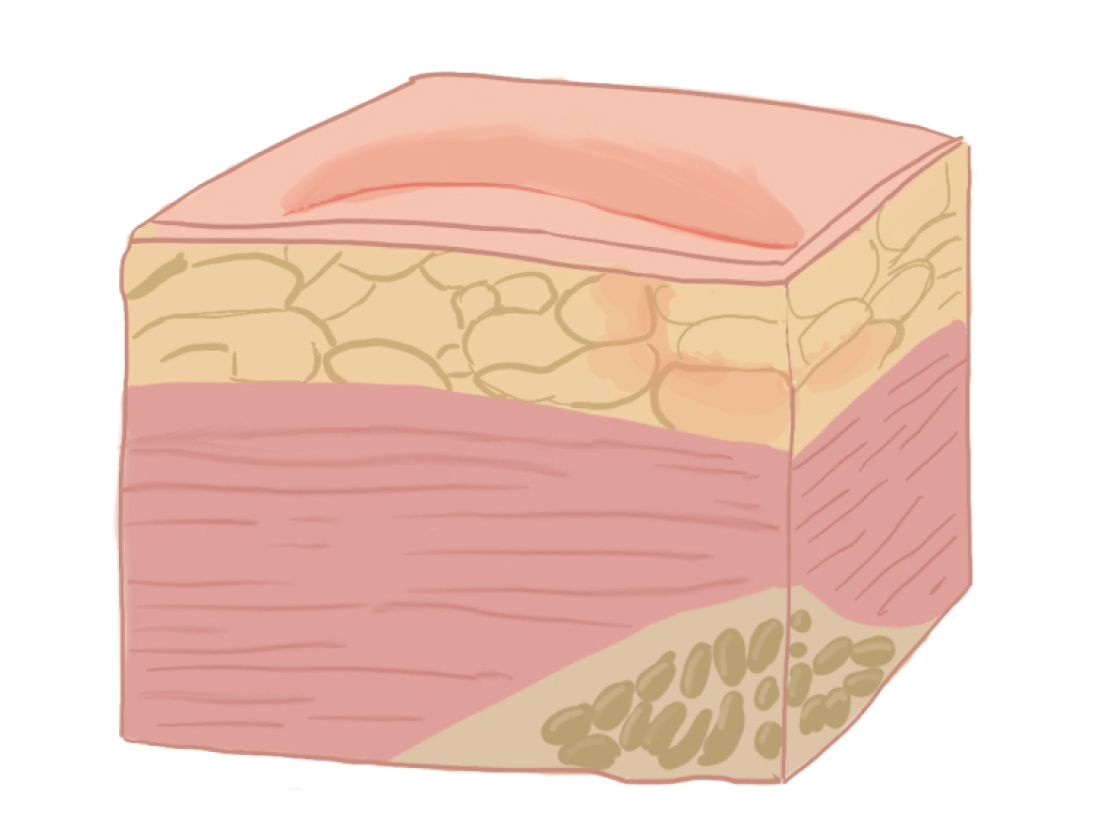 Кожный покров не нарушен. Устойчивая гиперемия, не проходящая после прекращения давления
"Санитары года"
8
Стадии пролежней
Степень II:
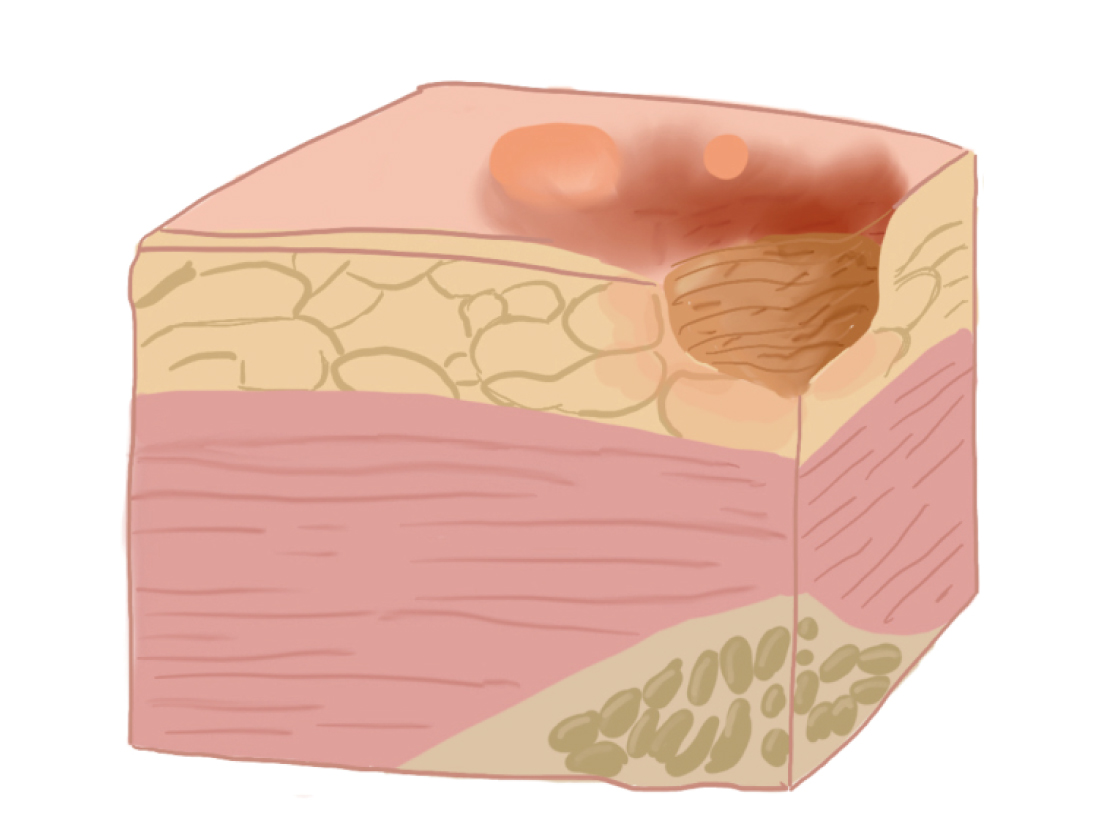 Поверхностное (неглубокое) нарушение целостности кожных покровов с распространением на подкожную клетчатку. Стойкая гиперемия. Отслойка эпидермиса.
"Санитары года"
9
Стадии пролежней
Степень III:
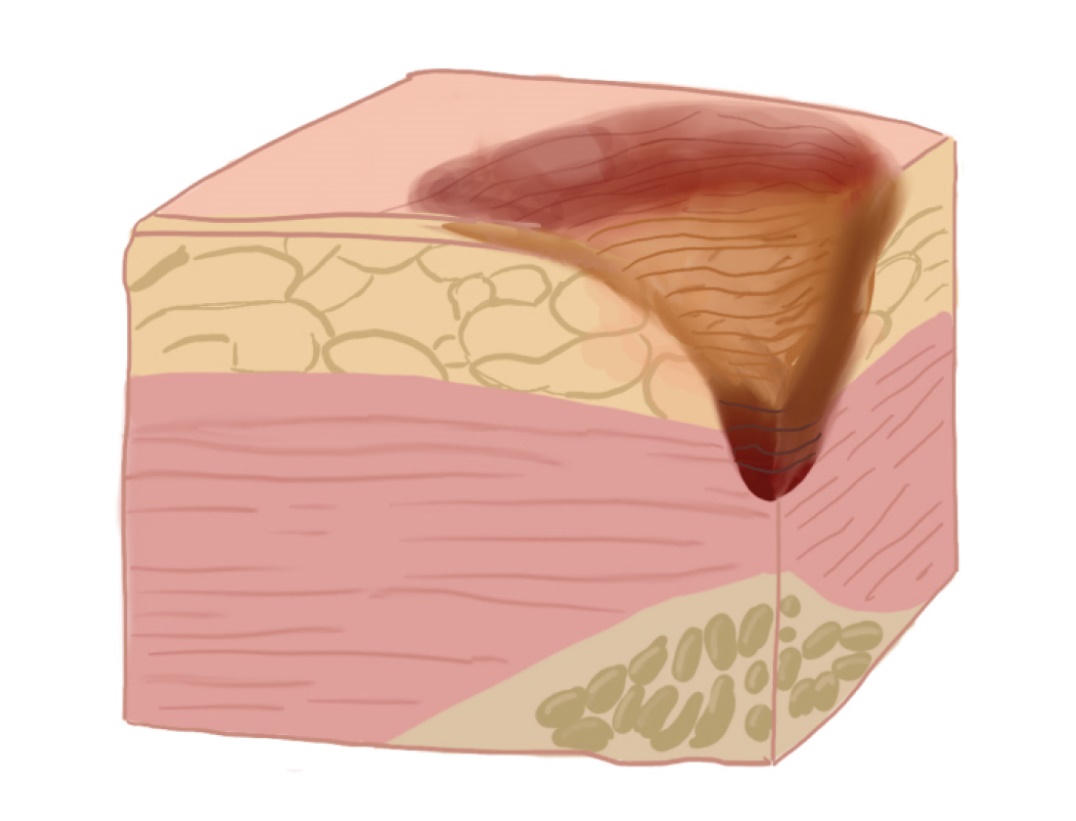 Разрушение кожного покрова вплоть до мышечного слоя с проникновением в мышцу. Пролежень выглядит как рана. Могут быть жидкие выделения.
"Санитары года"
10
Стадии пролежней
Степень IV:
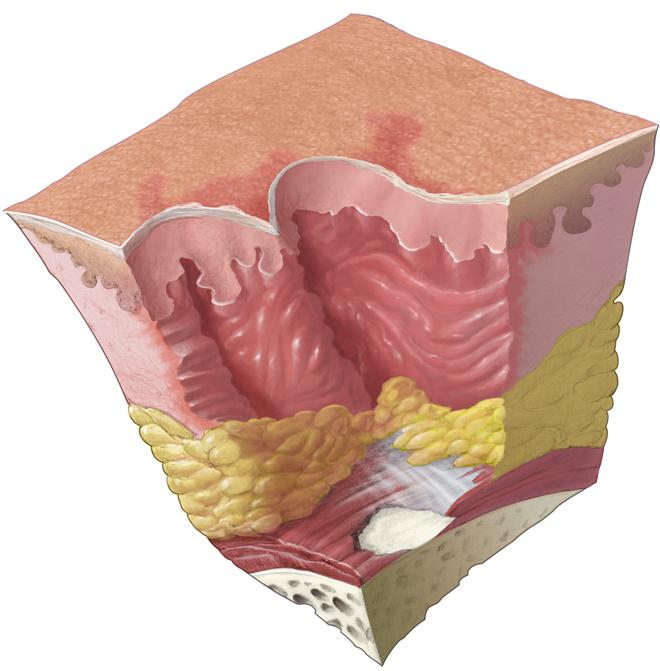 Поражение всех мягких тканей. Наличие полости, обнажающей нижележащие ткани (сухожилия, вплоть до кости).
"Санитары года"
11
Места образования
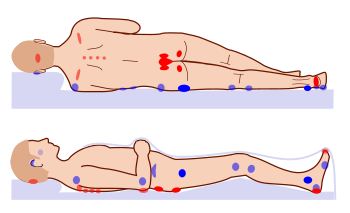 Пролежни образуются в большей степени в области крестца, лопаток, пяток, коленей, ребер, пальцев ног, больших вертелов бедренной кости, стоп, седалищной кости, гребней подвздошной кости и локтевых суставов.
"Санитары года"
12
Лечение
антибактериальные препараты и фунгицидные средства;
некролитические препараты (коллагеназа, дезокси-рибонуклеаза, трипсин, химотрипсин, террилитин);
дегидратирующие — гиперосмолярные препараты;
ангиопротекторы — средства, улучшающие микроциркуляцию (пирикарбат, трибенозид);
противовоспалительные средства (дексаметазон, гидрокортизон, преднизолон);
стимуляторы репаративных процессов (Стелланин, метилурацил, винилин, мазь каланхоэ);
современные серебросодержащие препараты (Арговит, Аргокрем, Аргогель, Аргосульфан, Дермазин).
"Санитары года"
13
Профилактика
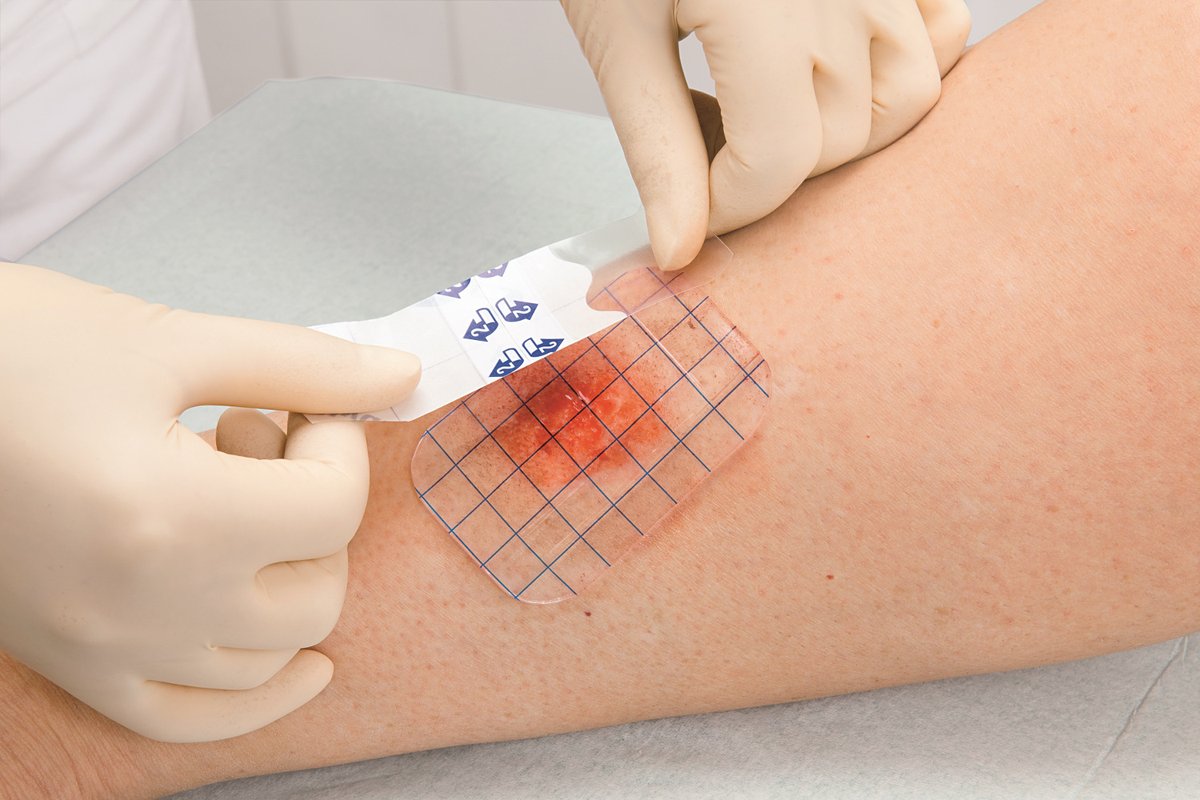 Тщательный уход за кожей (протирание), регулярная смена белья и перемена положения больного в постели обязательно каждые 2 часа, применение специального массирующего (водного, пневматического и т. д.) матраца и других специальных приспособлений.
"Санитары года"
14
Профилактика
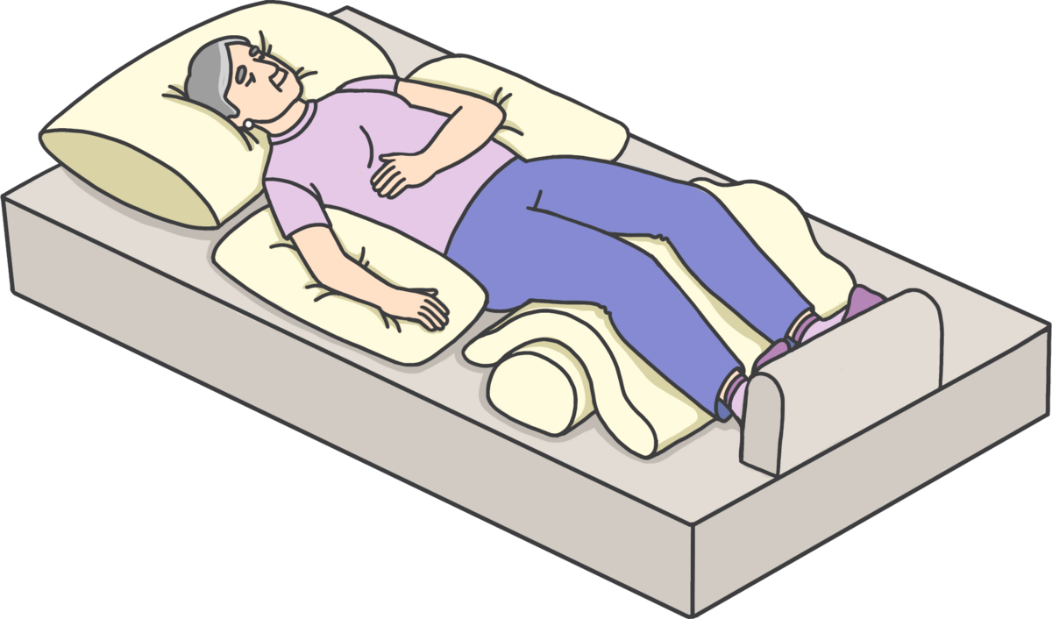 Профилактика появления пролежней начинается уже в первые дни вынужденной обездвиженности больного. Хорошо, если в медицинском учреждении пациенту предоставлена специальная многофункциональная кровать для лежачих больных.
"Санитары года"
15
Не забывайте о профилактике пролежней!
"Санитары года"
16